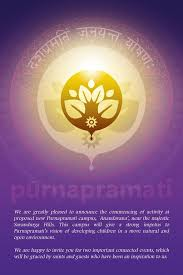 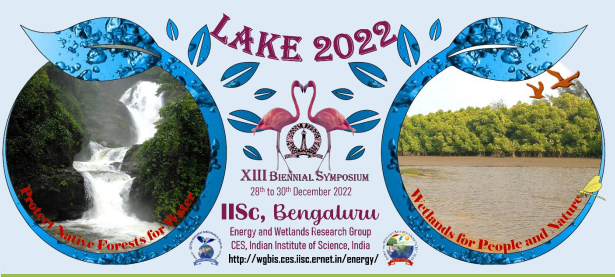 Floral Diversity Of           Anandavana
Arnav G 
10th STD
Anandavana [Purnapramati]
INTRODUCION
Great presence of flora
Campus is located near foothills of savandurga,Manchinbele Reservoir,Tippagondanahalli Dam.
Why I chose This topic

I had Interest in flora diversity 
Flowers and pattern of leaves attracted me
Fascinating medicinal  properties made me to do this project
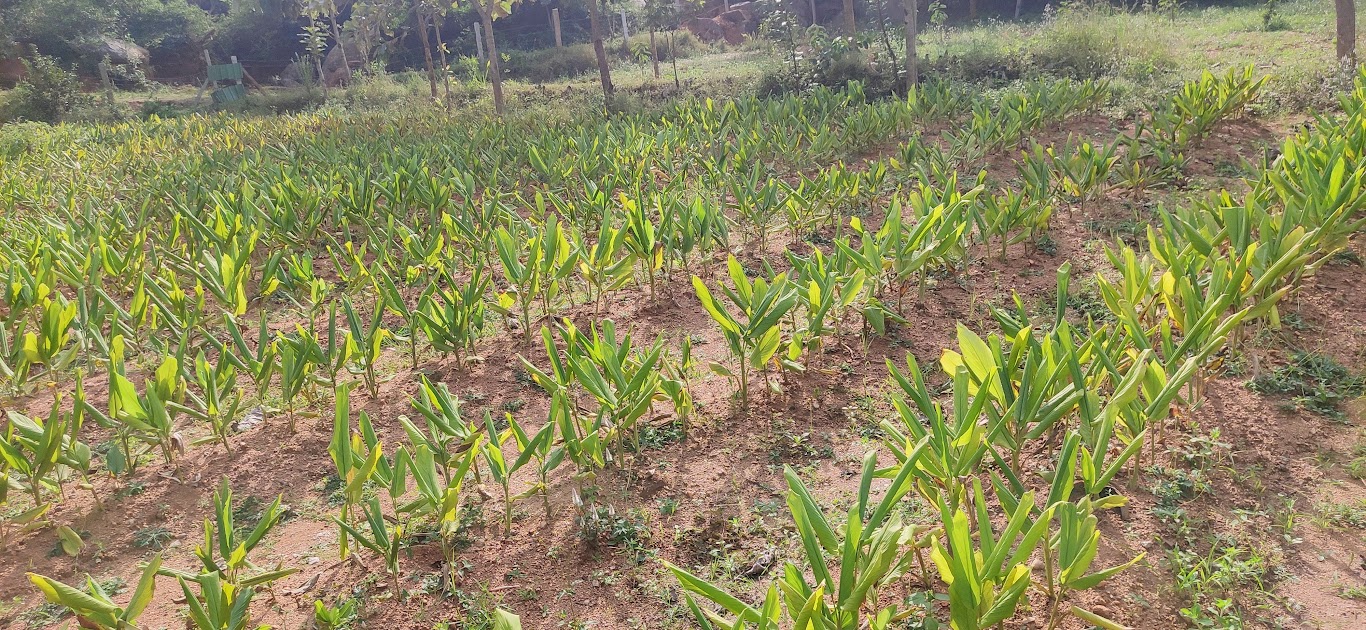 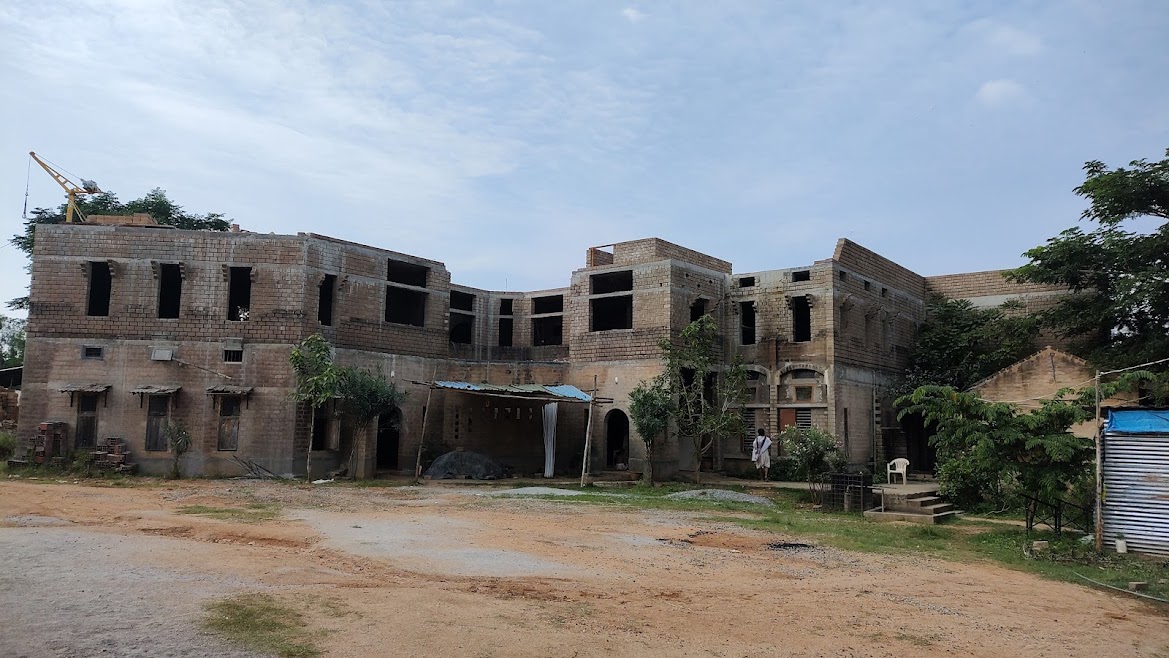 Study Area
Vegetation
Anandavana is  located in
Building
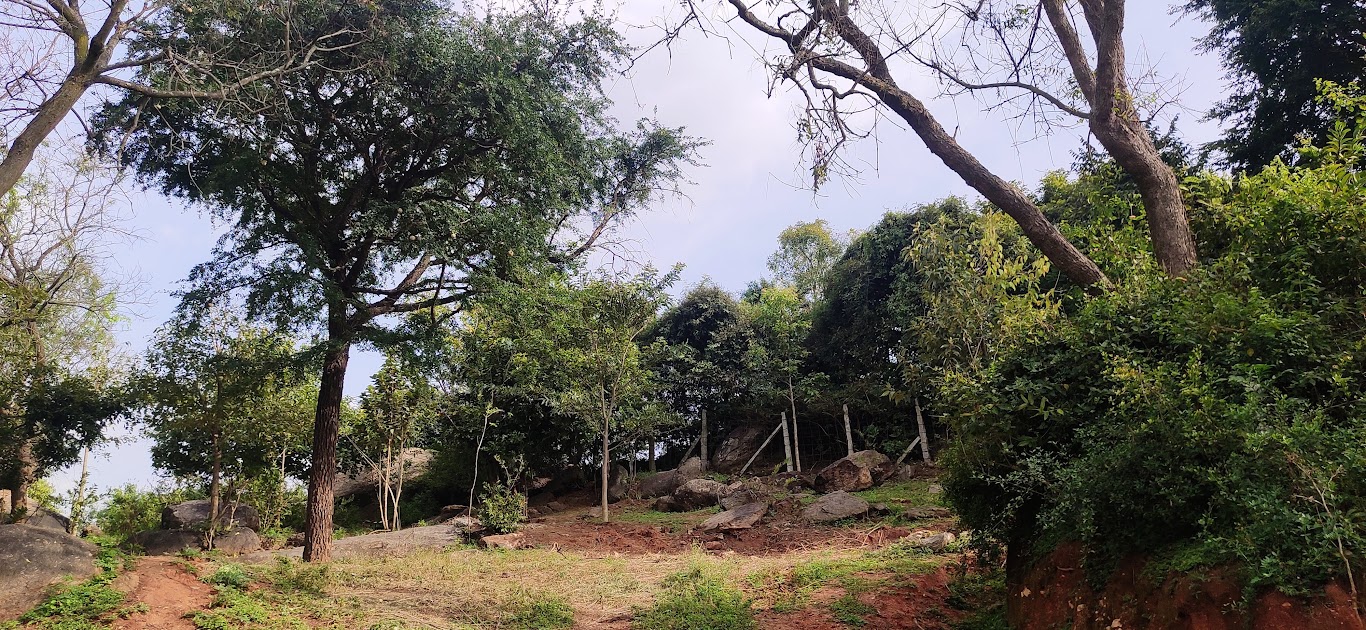 Coordinates
12°.95’12” N
 77°.30’60” E
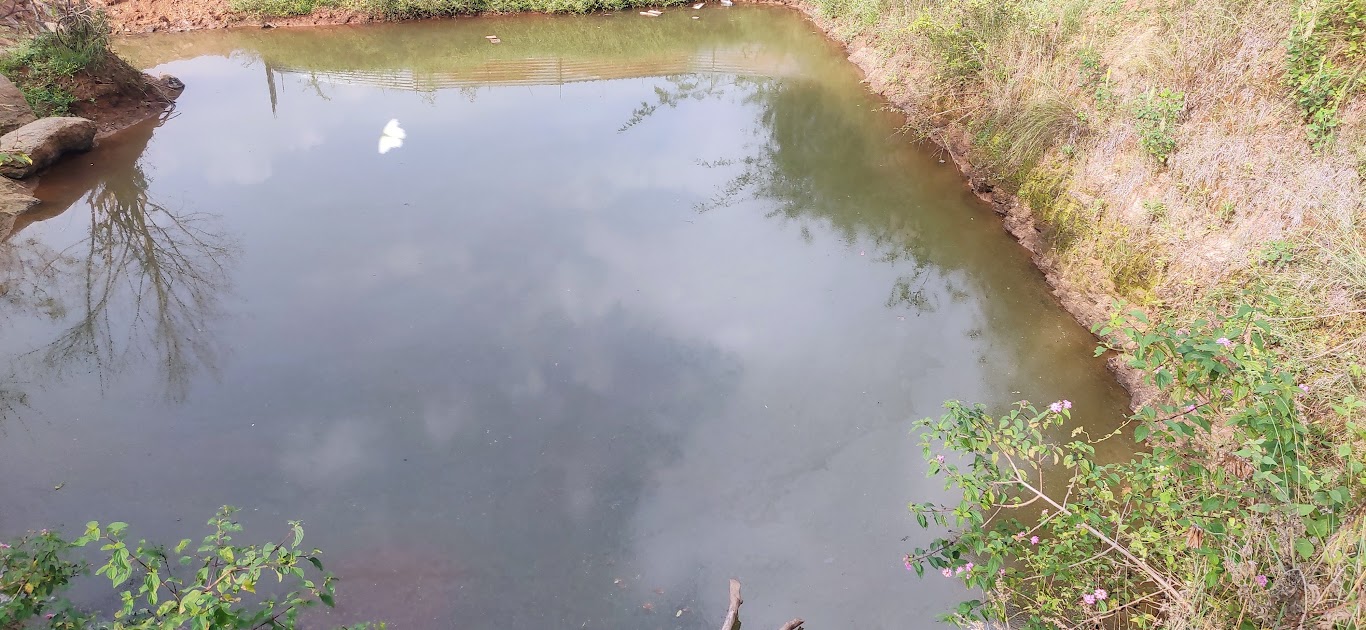 Forest area
Water body
Land Usage Anandavana
Total Area 5.5 Acres
Water Bodies 0.10 Acres
Agriculture 1.26 Acres
Forest 1.34 Acres
Barn 0.7 Acres
Human Settlement 0.66 Acres
Playing Area  1.16 Acres
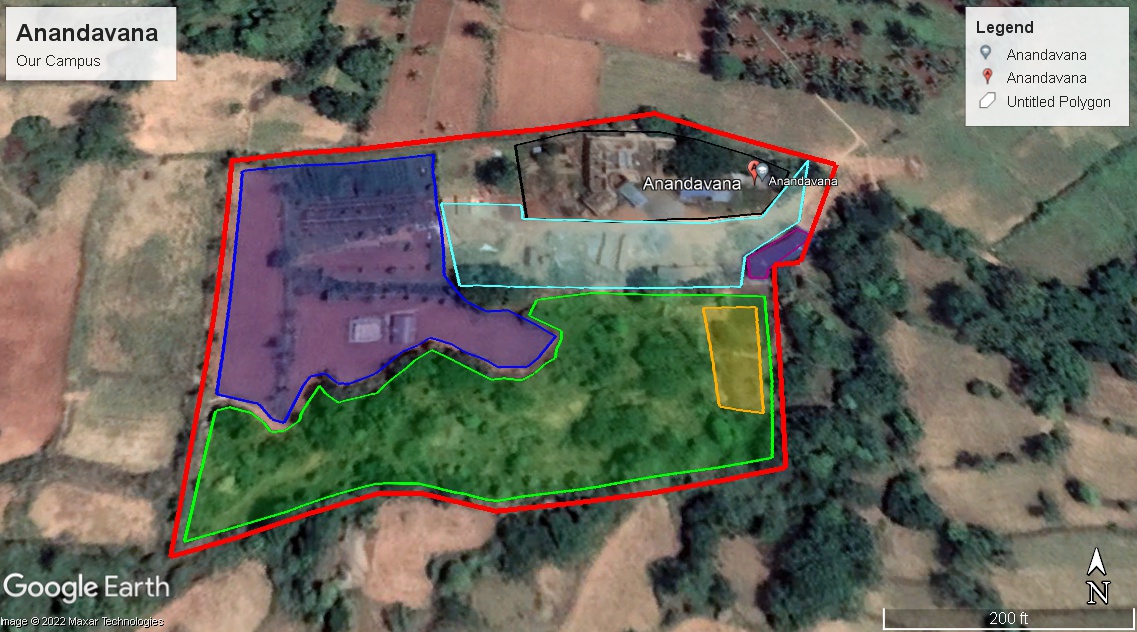 Objectives
To assess the Diversity of  Flora in Anandavana
Differentiate between Flowering,Fruiting 
 And Medicinal Trees of Anandavana campus
To search for sanskrit and kannada names
To assess IUCN RED-LIST of documented plants
To document medical part of plant and Disease Cured by plant
Differentiate between Herbs,Shrubs and Trees
Materials and Methods
Redmi Note 7 Pro
Lenovo Laptops 
Vivo Y33s
Books
Biodiversity at Anandavana
Planta sapiens
Methods 
Random sampling
Survey timings
2.30-3.30
Survey Dates-
Result
Global Status 
Flora Diversity
Types of Plants
Annexure of Medicinal Plants
Annexure
IUCN Status
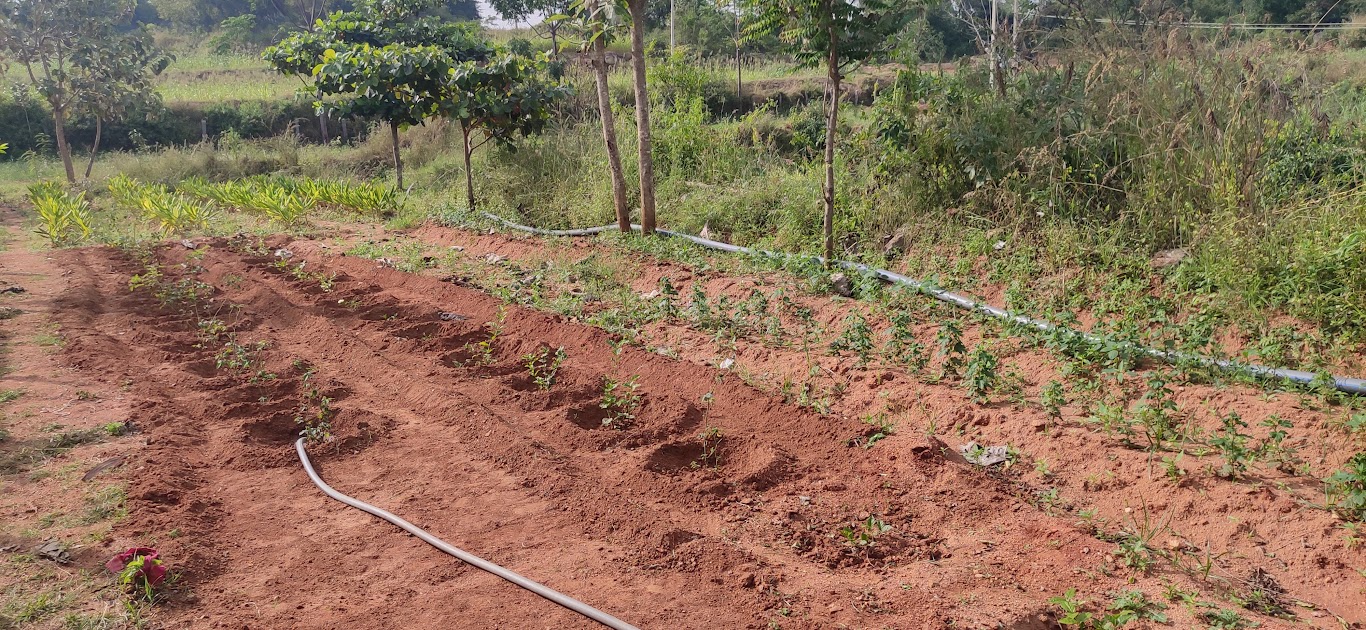 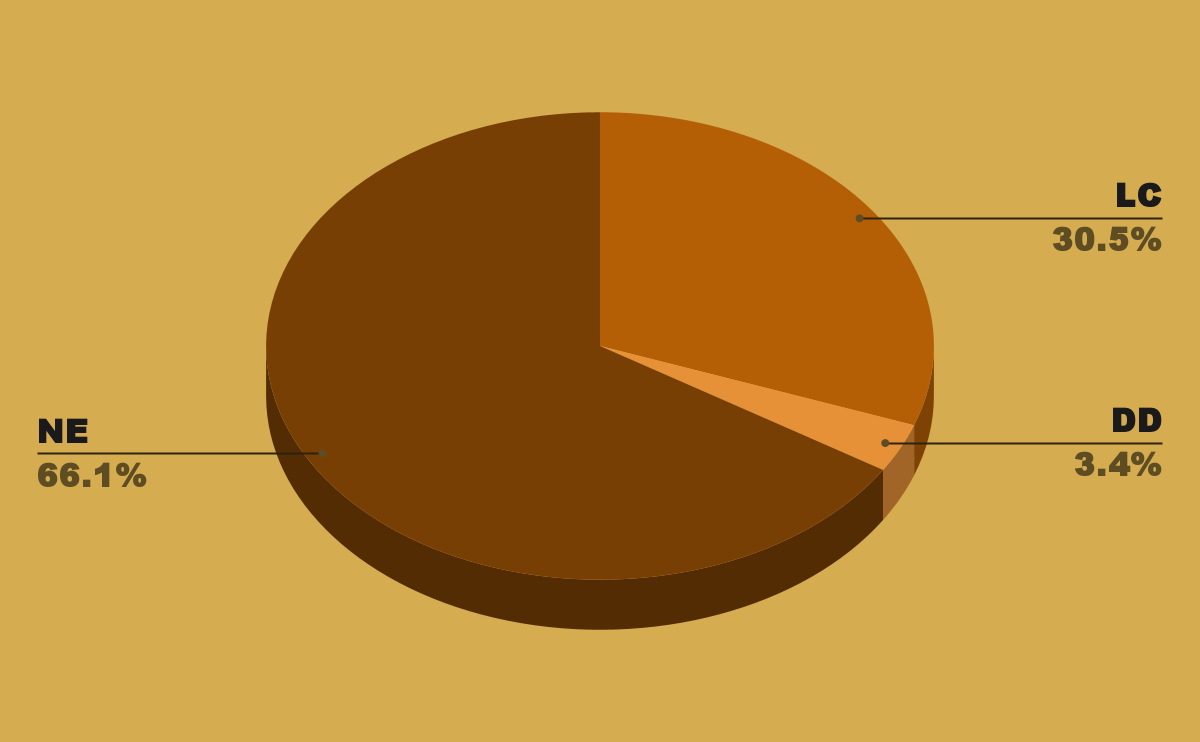 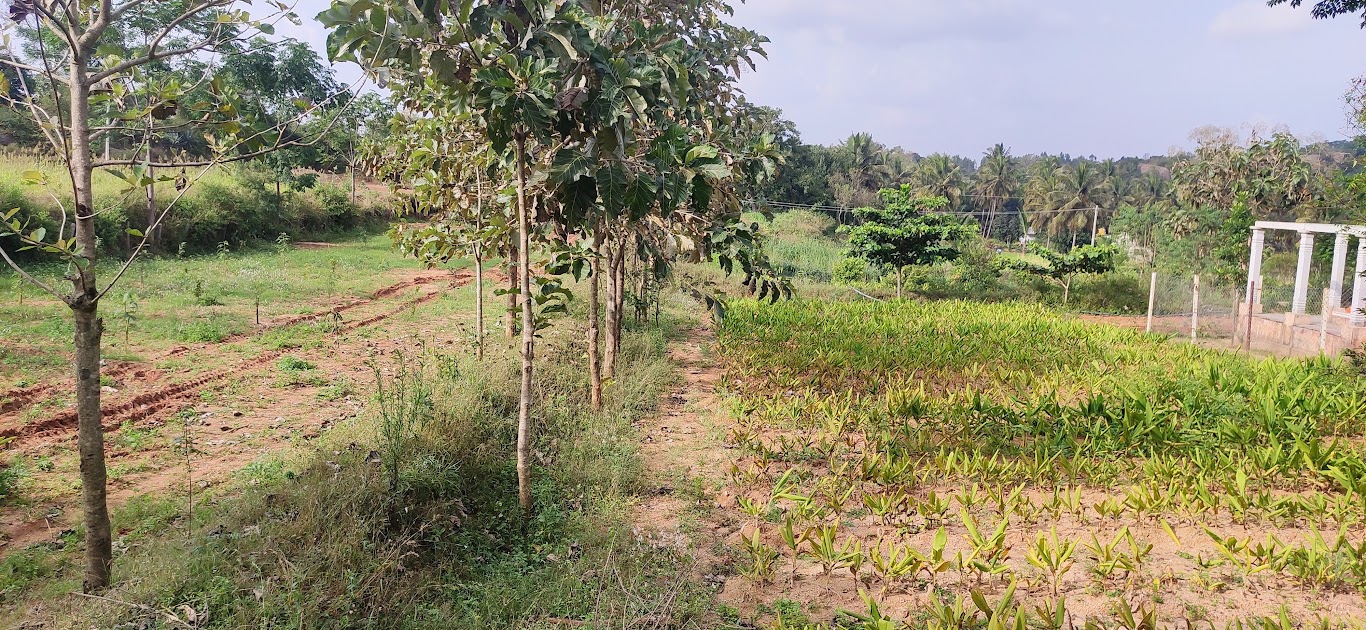 Turmeric plantation
2. Flora Diversity
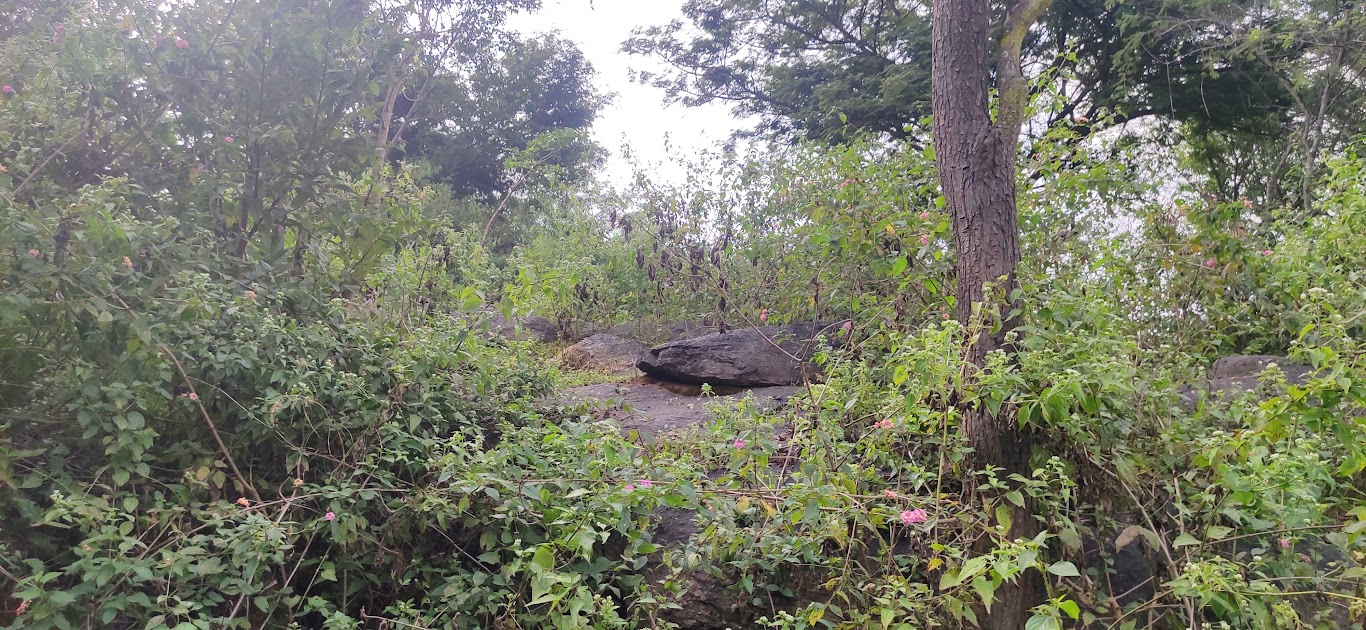 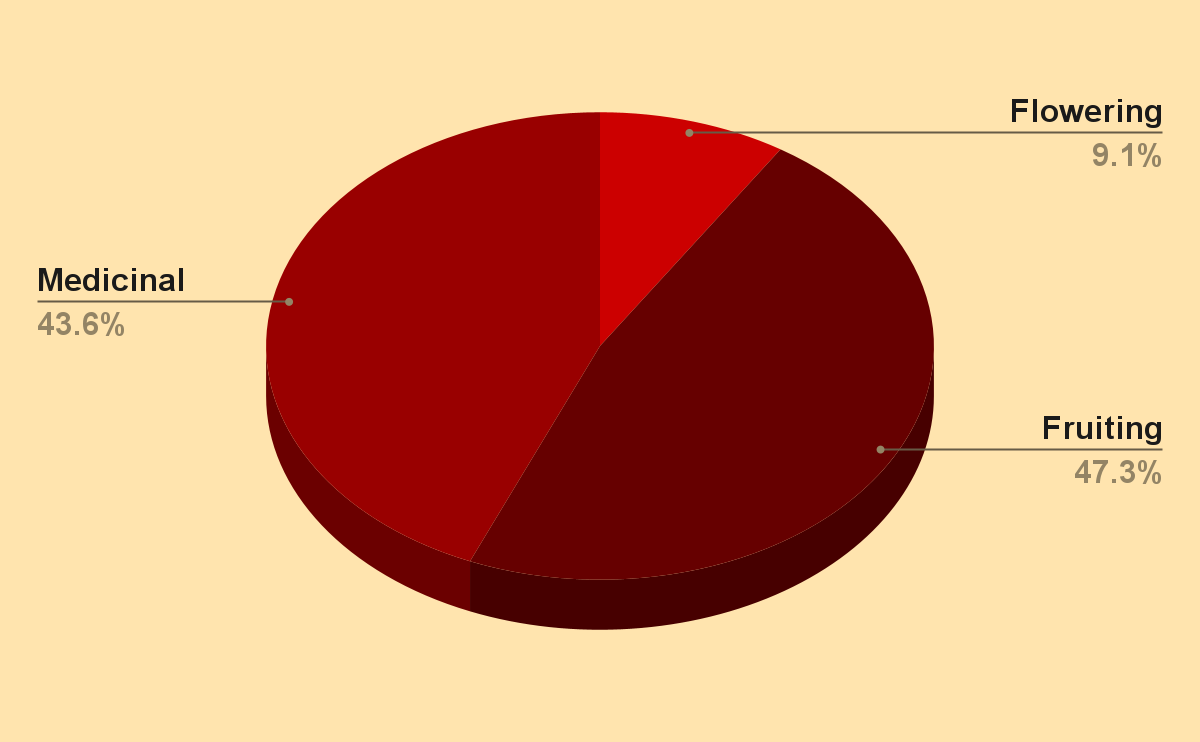 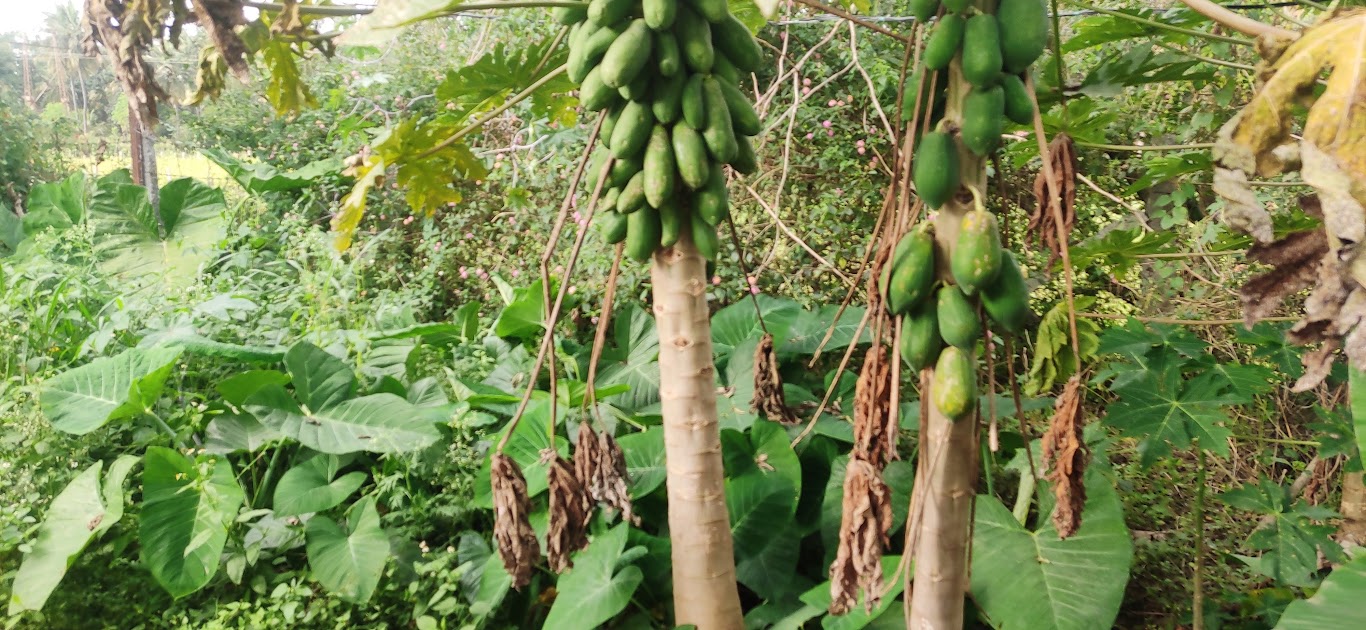 Papaya  tree
Types Of Plants
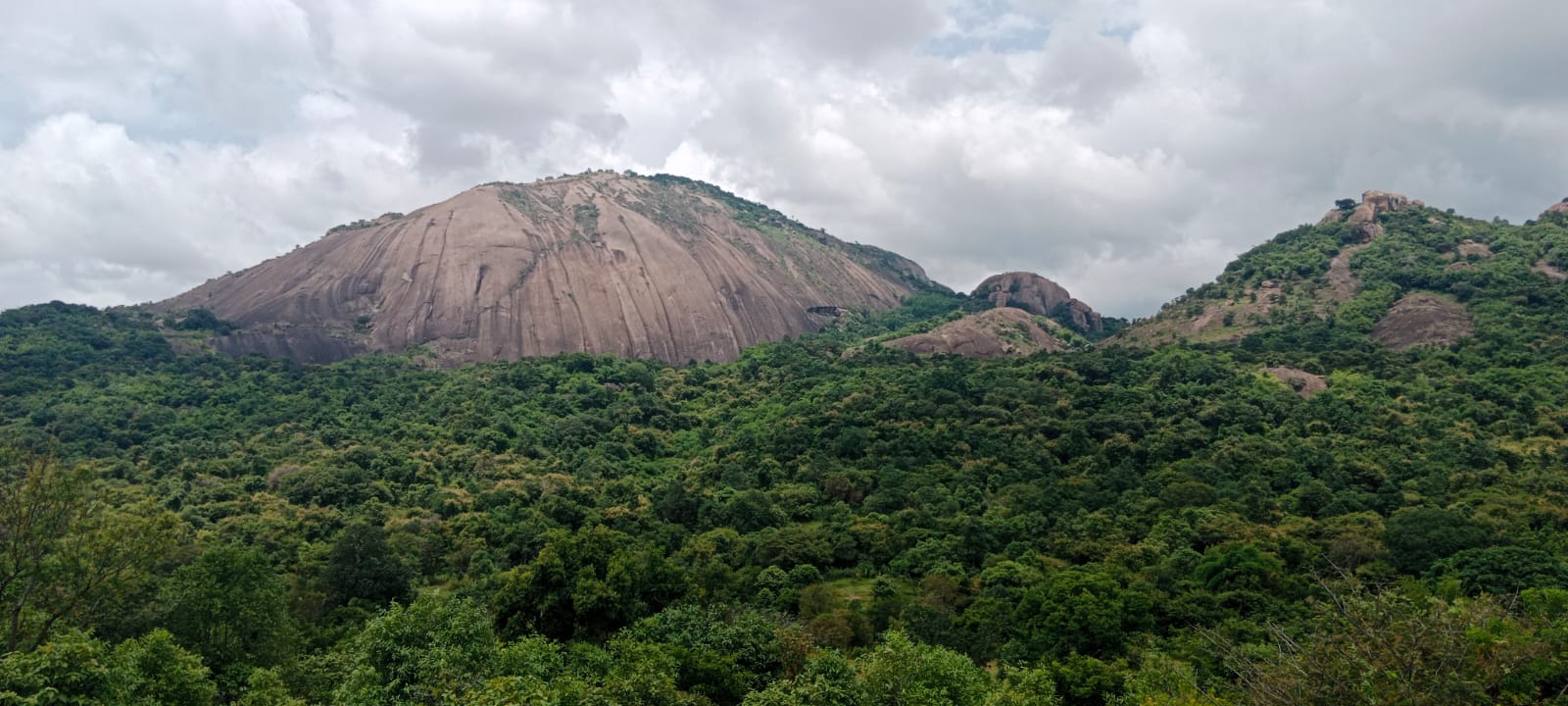 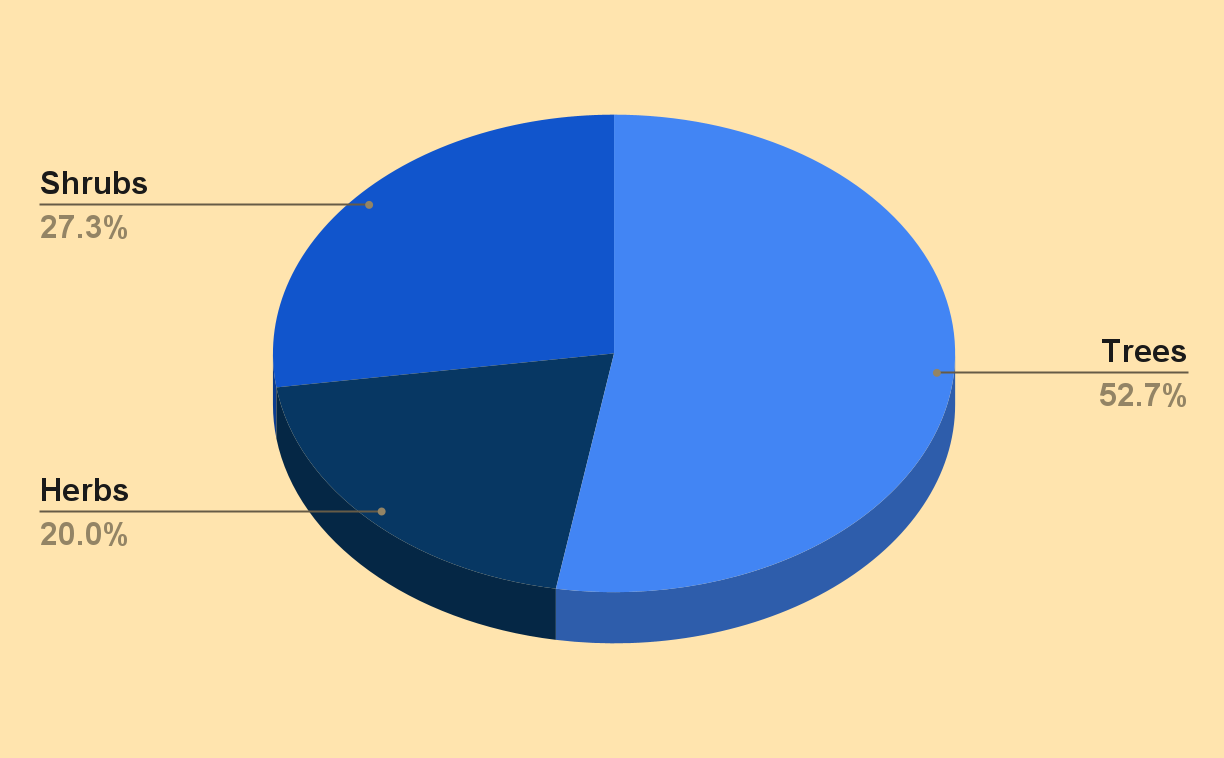 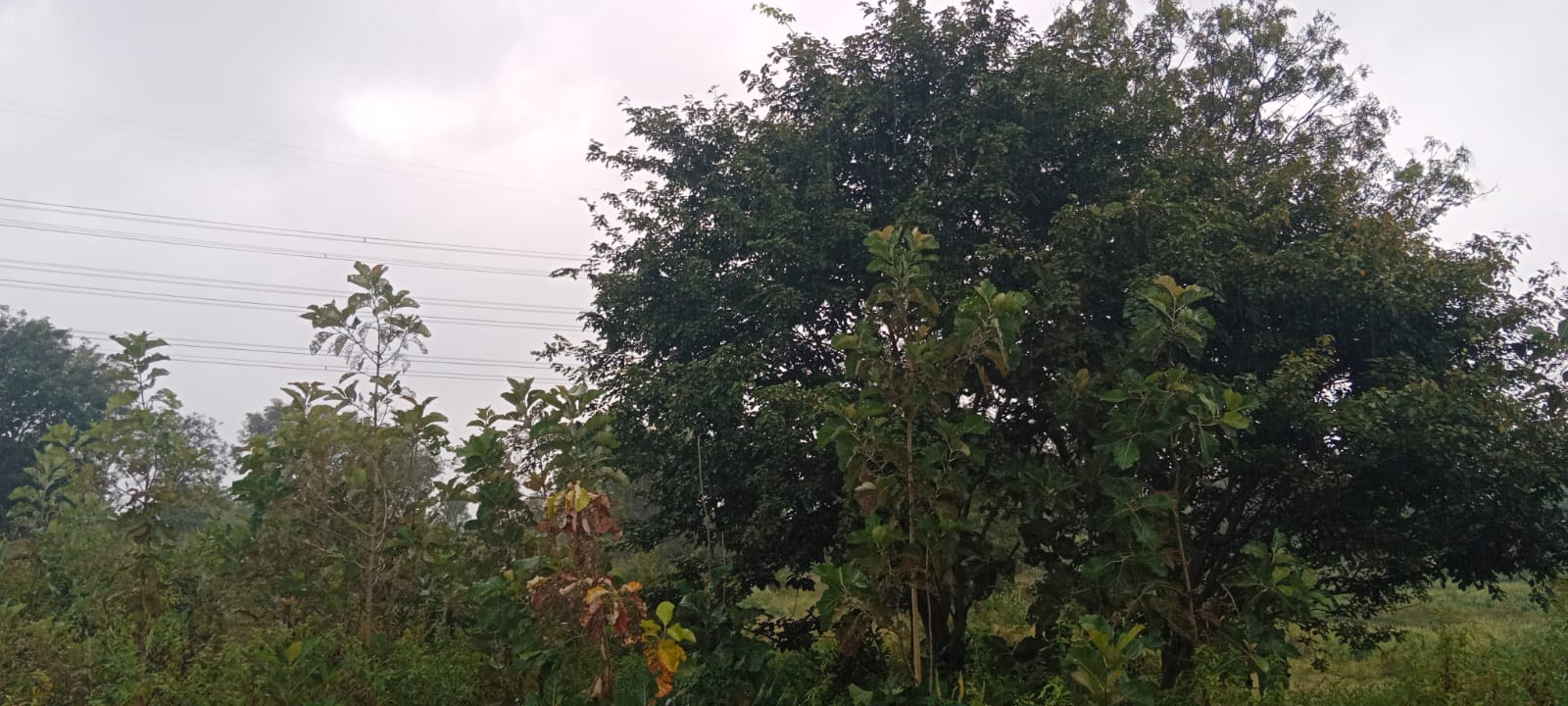 Annexure of Medicinal Plants
Annexure
Discussion and my next goal
Discussion
Anandavana has more fruiting plants nearly 47%
Anandavana has 27% of Least Concerned Trees
Anandavana has 52% of Trees
Anandavana has 43% of Flowering Plants
My next Goal
To put name plate for all documented trees
To find height of all documented trees
To find girth of all documented trees
To plant more ficus trees
Conclusion
Total number of species 51
Total number of  genus 48
3 ficus Trees
Total number of Fruiting plants 24
Total number of Flowering plants 5
Total number of Medicinal plants 22
Total number of Least Concern plants 21
Total number of Trees is  28
Total number of Shrubs is 20
Total number of Herbs is 07
Acknowledgement
Raghuram anna - For giving better ideas in speech 
Vedesha anna - For giving experience and ideas
Anirudha kadiri  - Co operating me on surveys
TVR sir - For this great platform
My friends- Supporting me in this project
Lake 2022 team - For this stage to perform
Purnapramati team  - Encouraging me in this project
Anandavana team - For this biodiversity platform
My parents - For supporting me in this project
References
Google Earth - https://earth.google.com
Google slides- https://docs.google.com/presentation
Google Sheets-https://docs.google.com/spreadsheets 
Google Photos-https://photos.google.com/
Google Mail - https://mail.google.com/
Google Lens -https://lens.google/
Flowers search - http://www.flowersofindia.net/
IUCN Red List  -https://www.iucnredlist.org/
FLRHT search - http://envis.frlht.org/
Slidesgo          - https://slidesgo.com
Wikipedia - https://www.wikipedia.org/
Lexilogos -https://www.lexilogos.com/keyboard
Planet Ayurveda-https://www.planetayurveda.com/
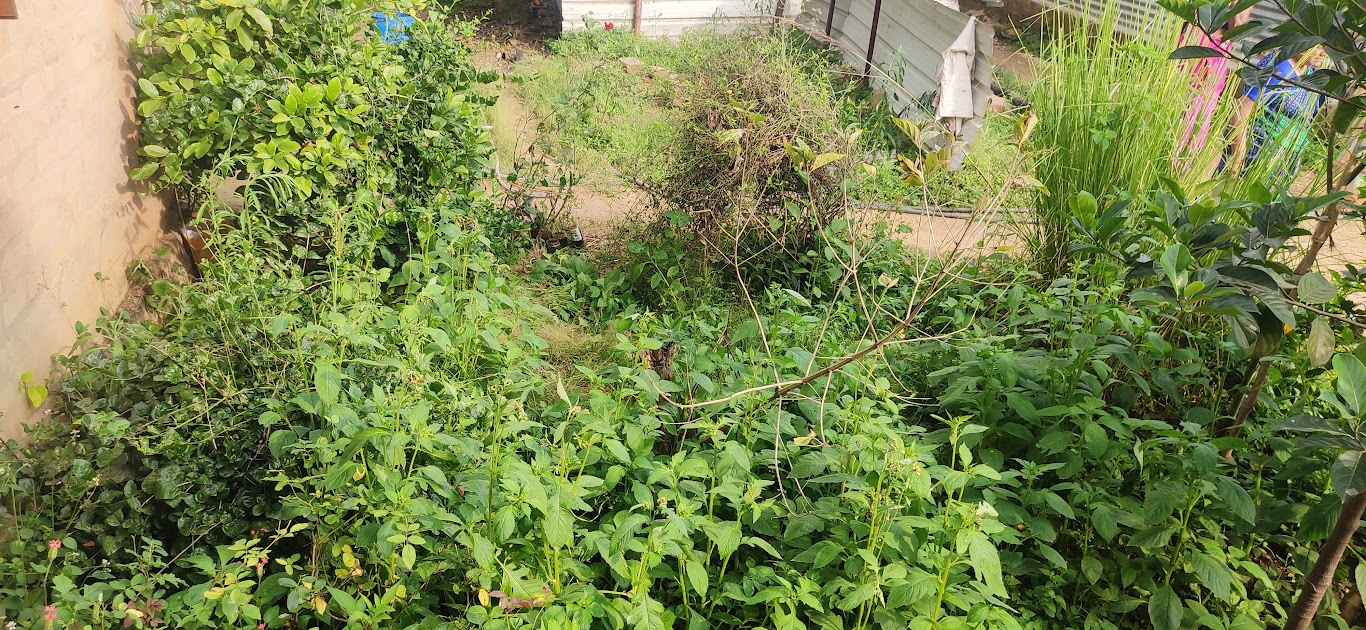 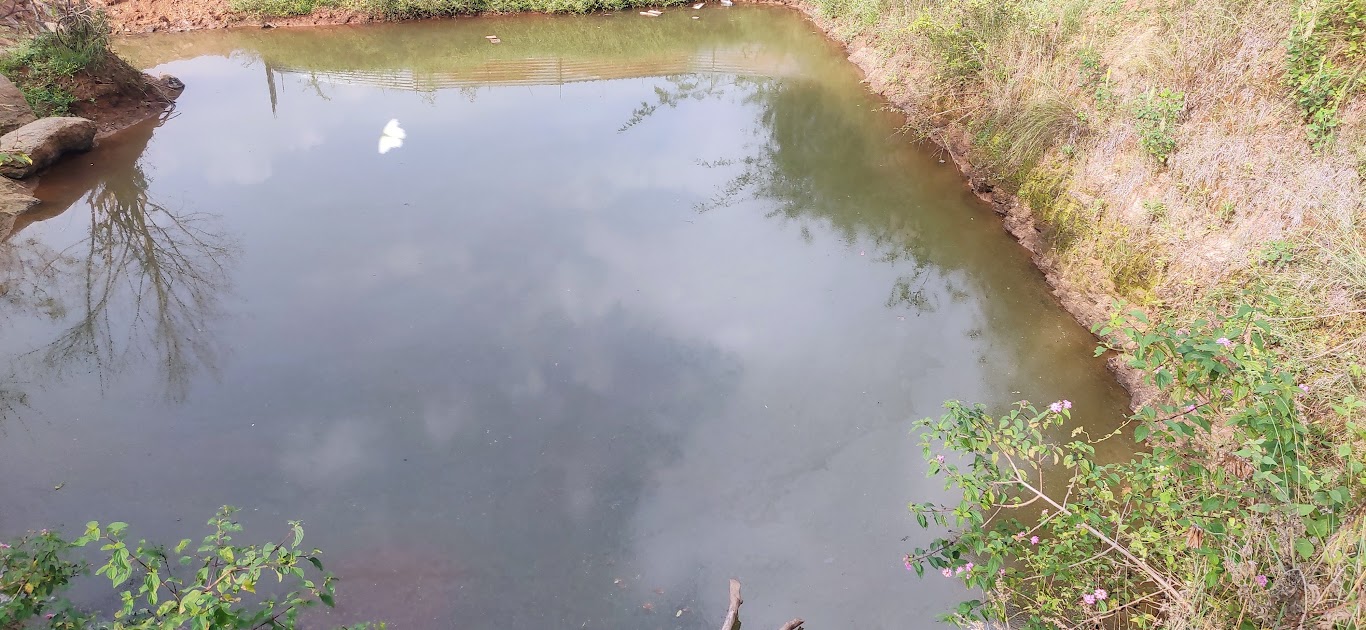 Other Photos
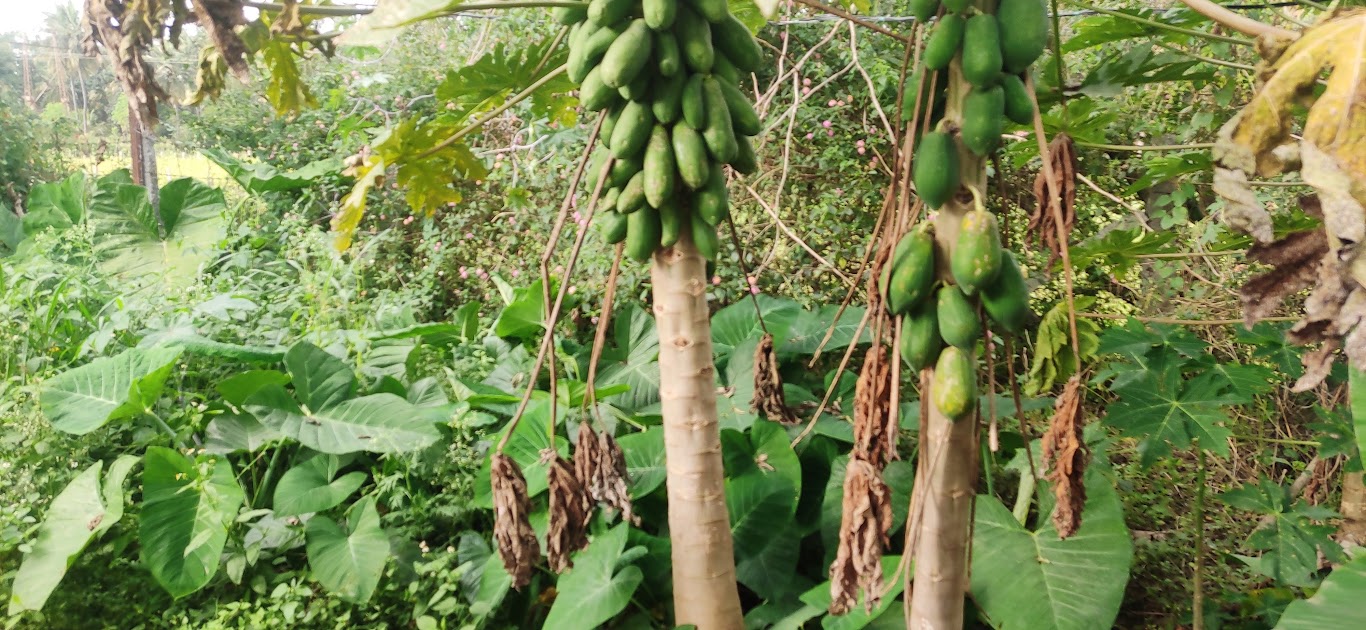 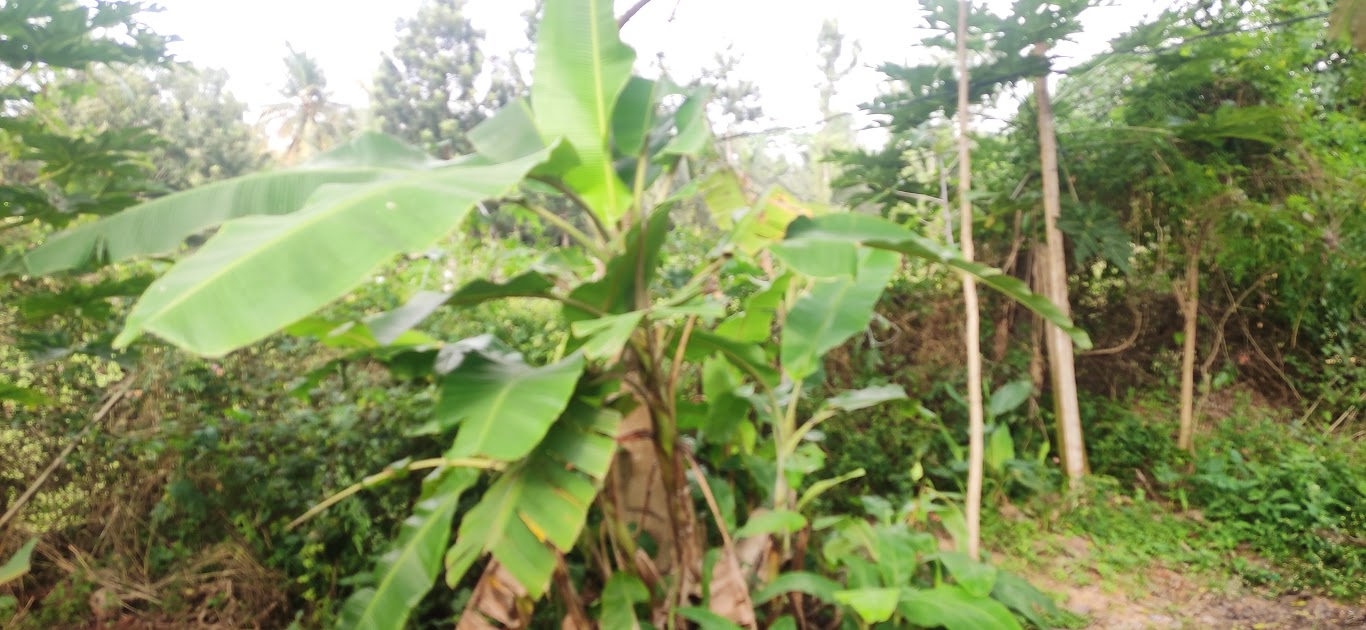 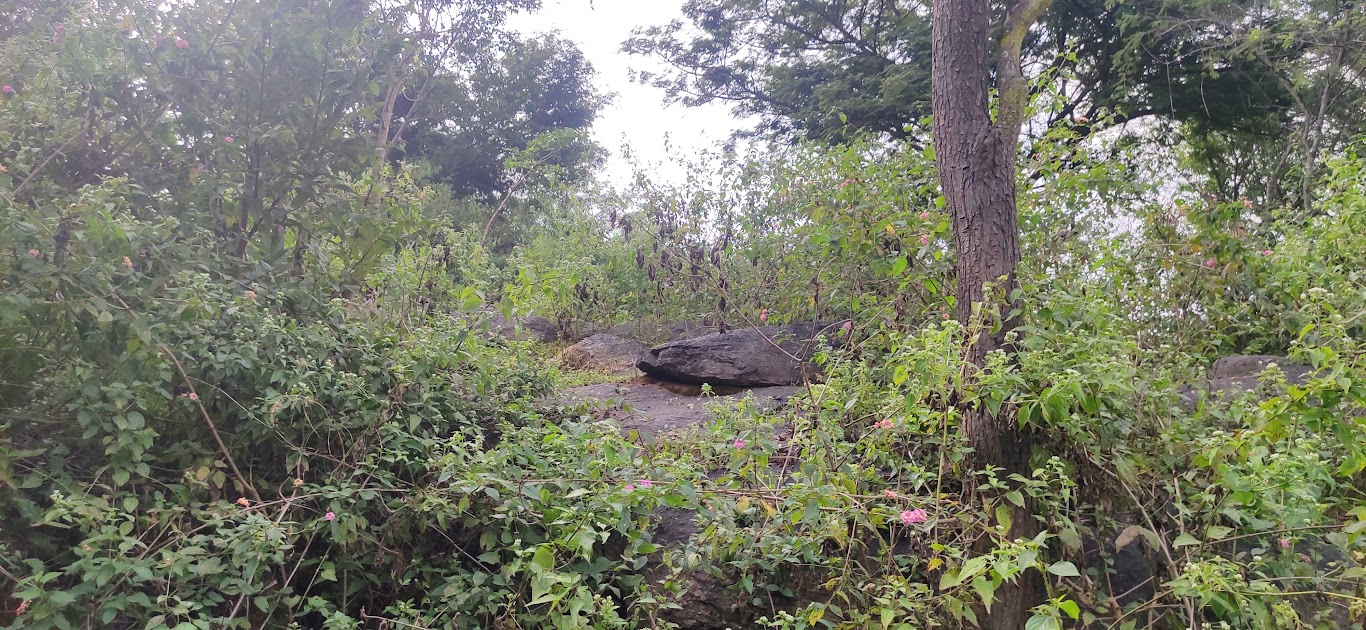 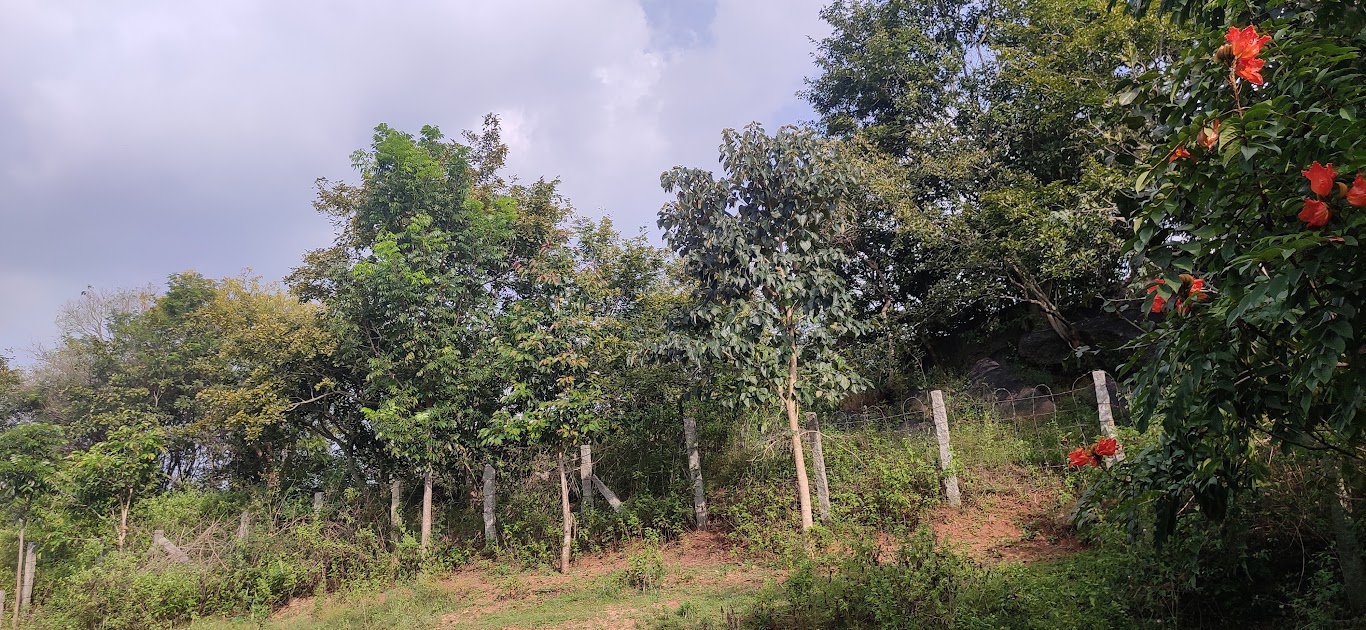 Forest area
Forest area
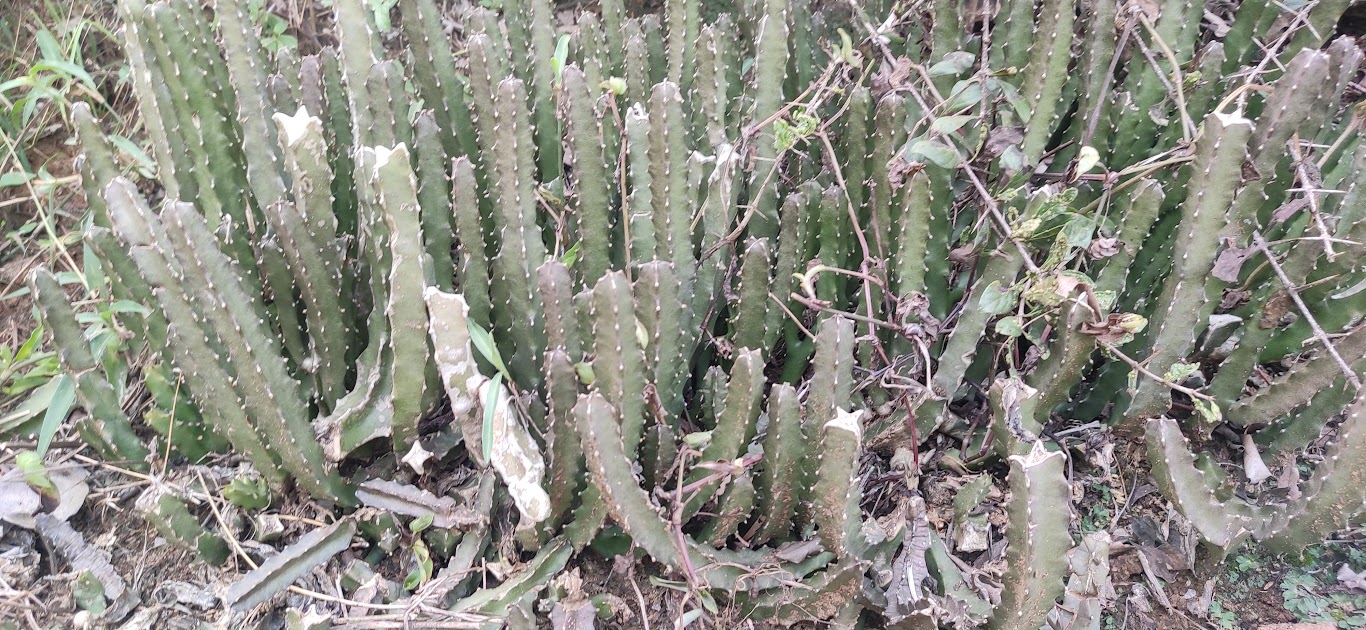 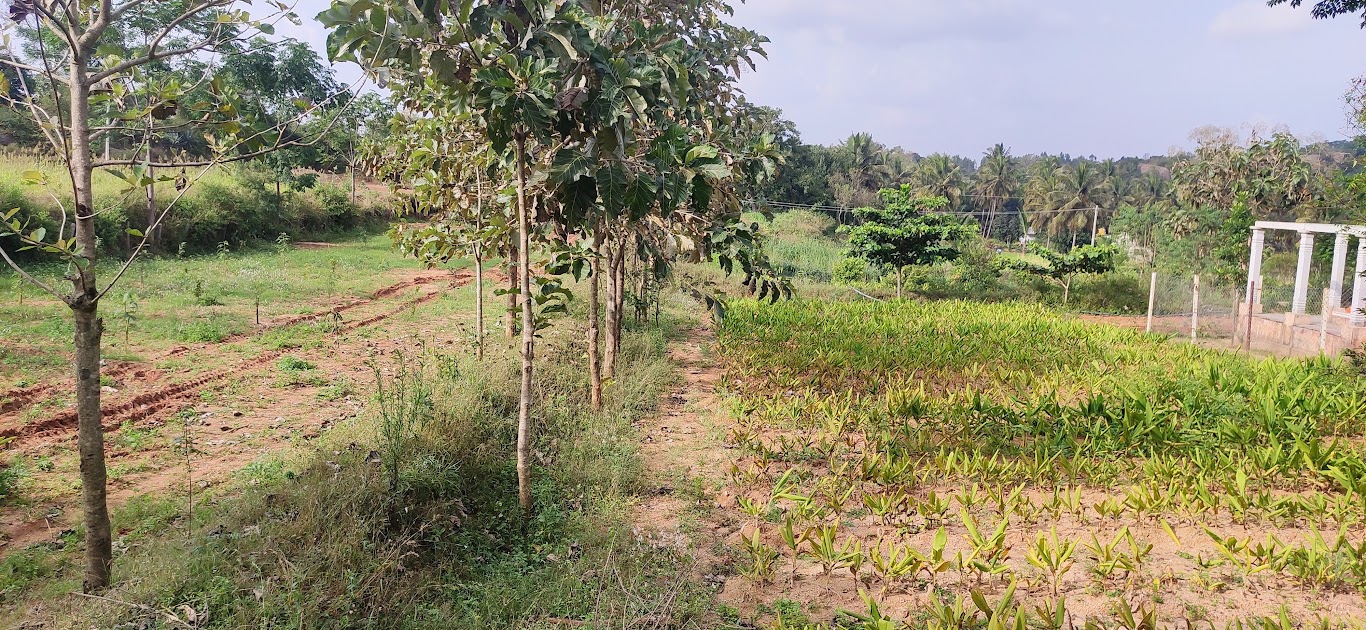 Caralluma adscendens
Turmeric cultivation
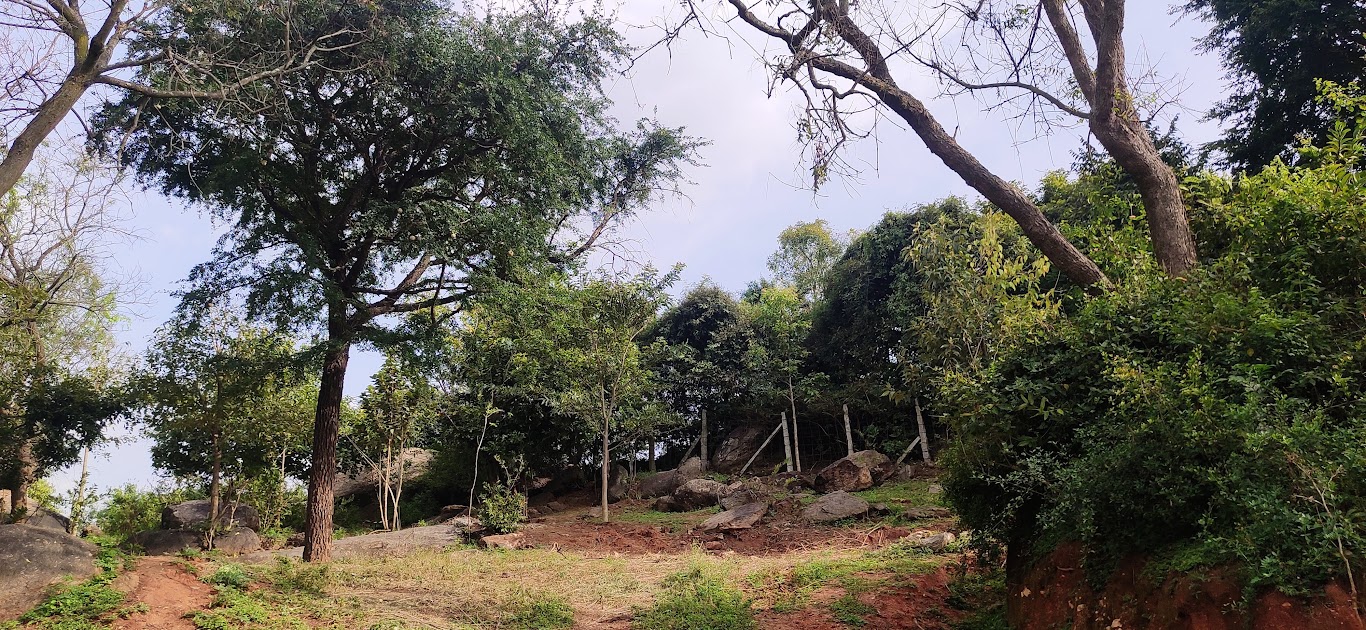 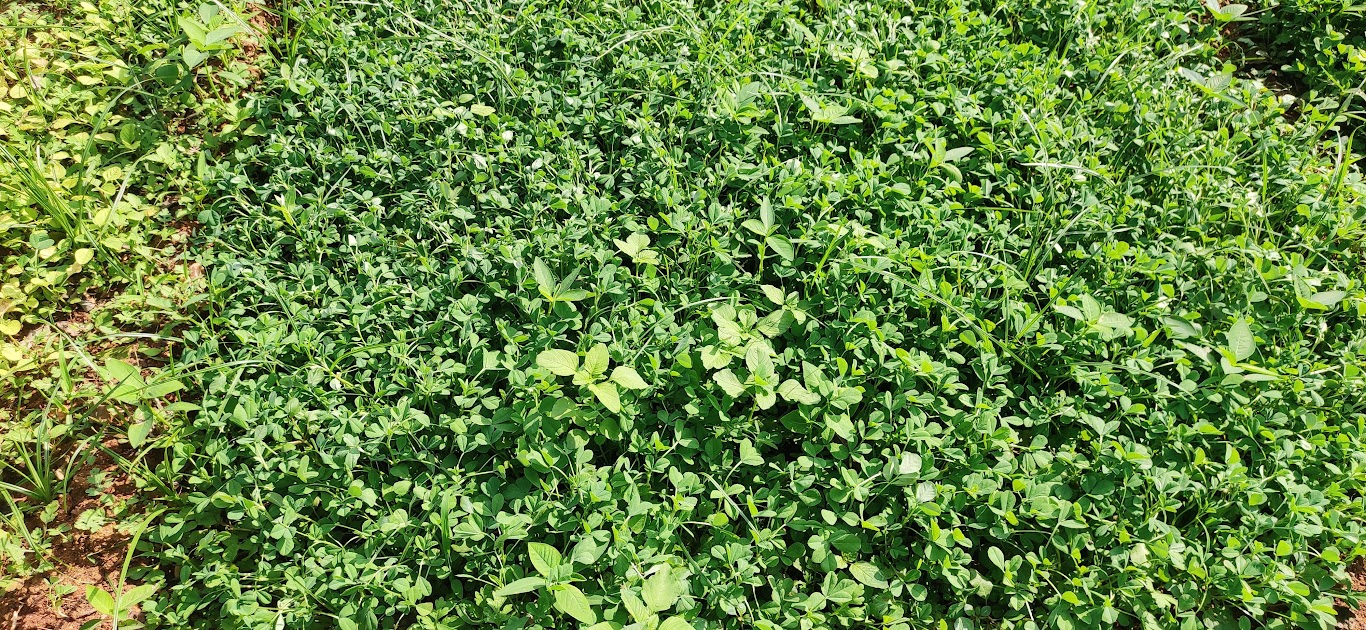 Forest area
Cultivation
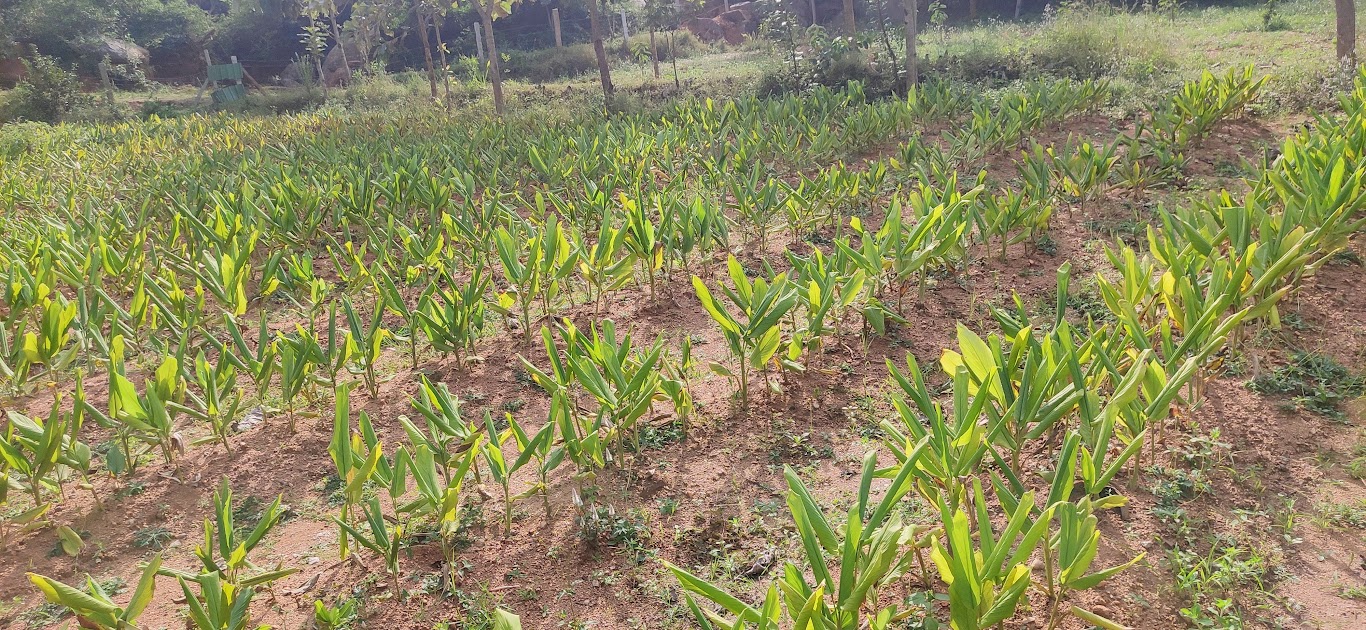 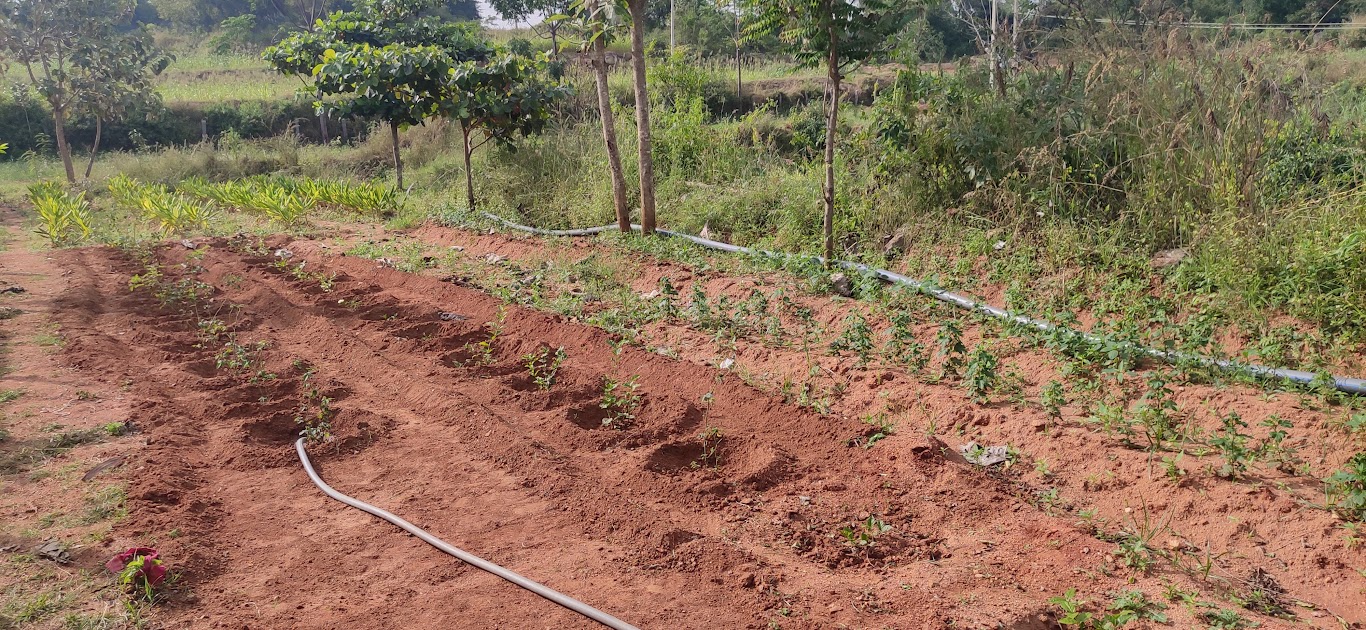 Flowers Plantation
Turmeric Cultivation
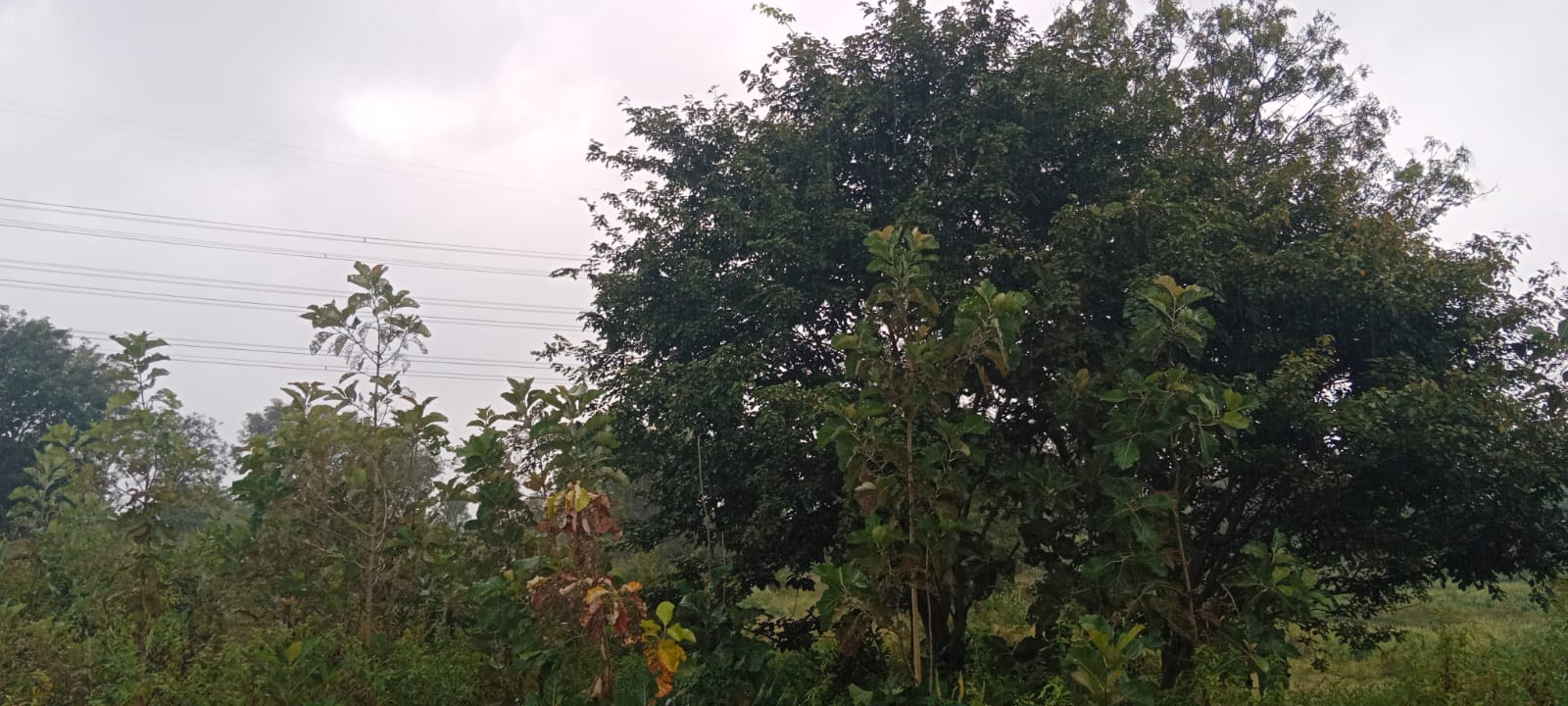 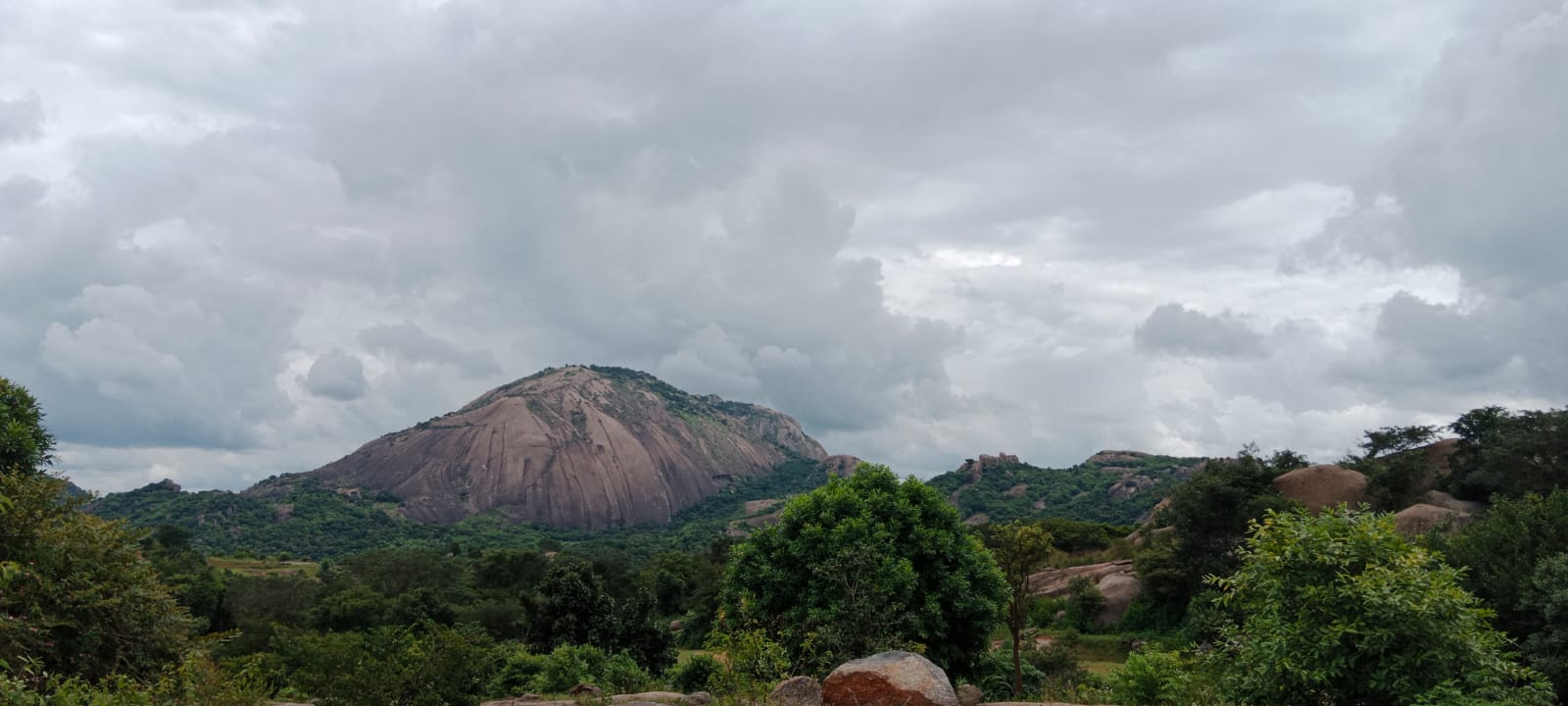 Near Savandurga
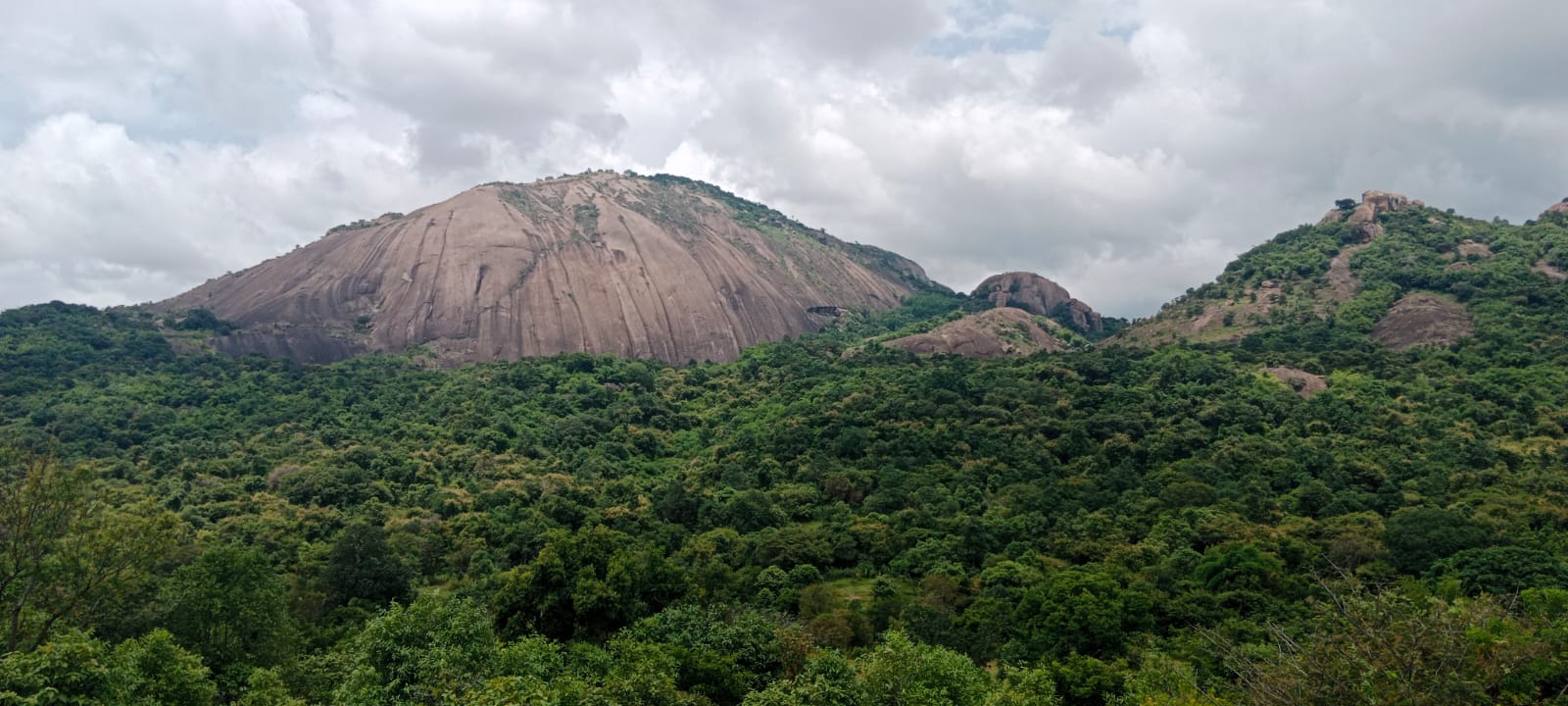 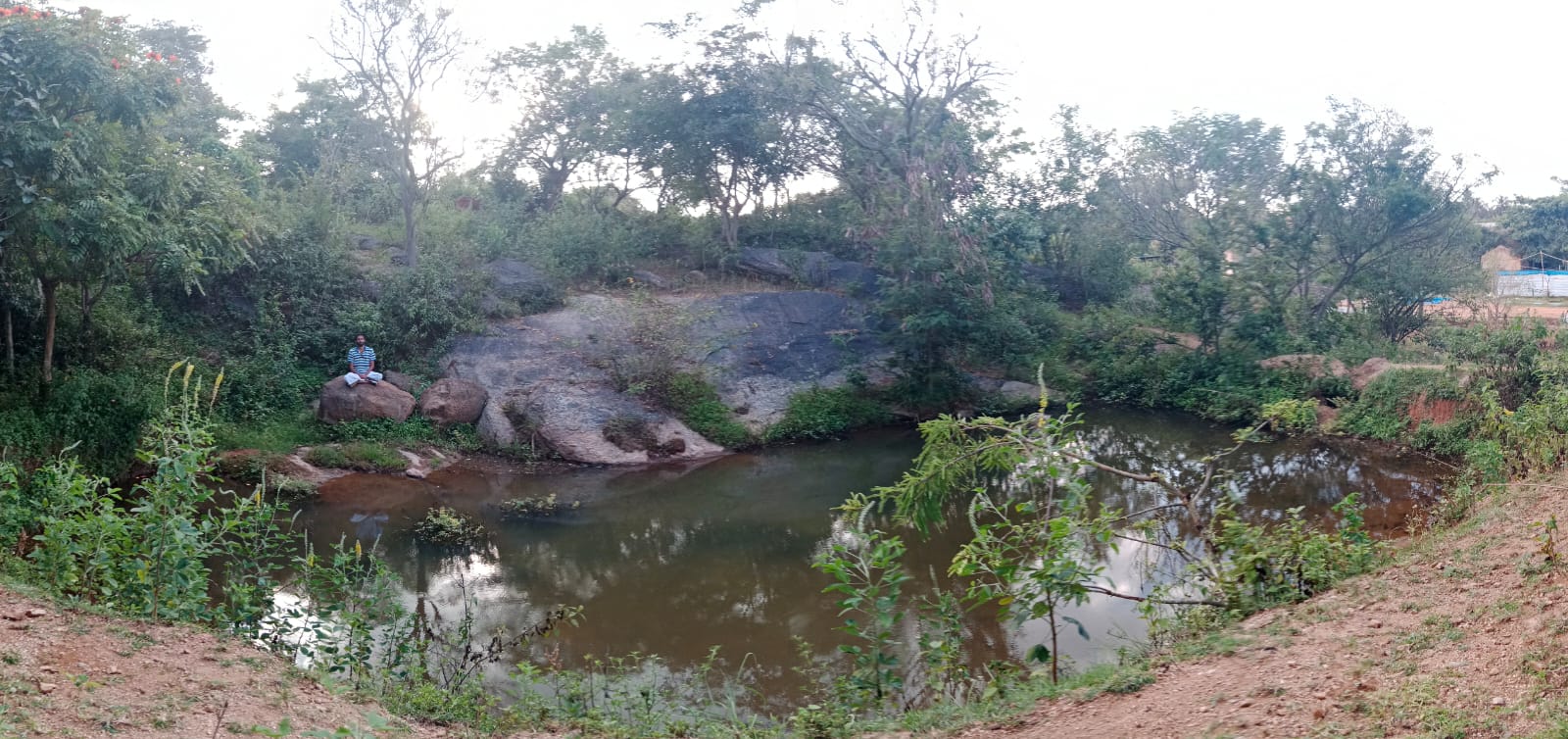 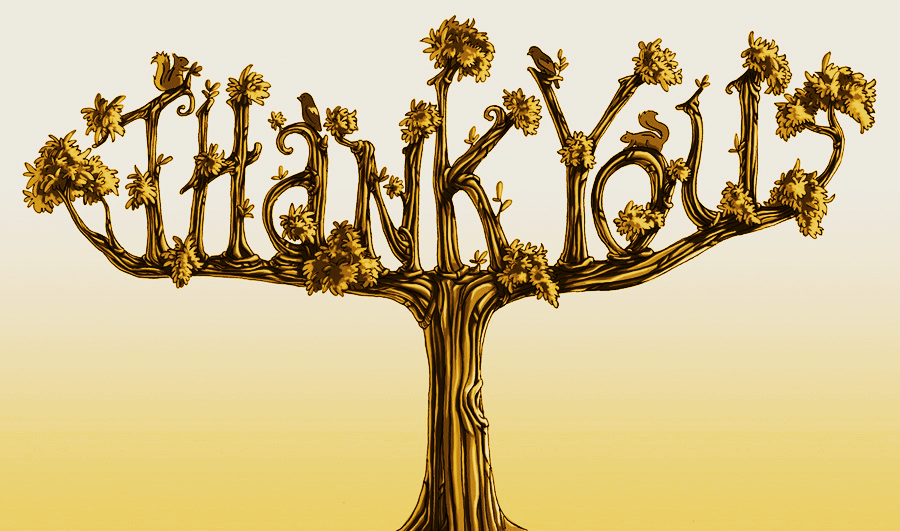